Grammar
The verb avoir
je, tu
Y7 French 
Term 1.1 - Week 4
Stephen Owen / Emma Marsden 

Date updated: 23/02/20
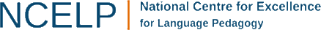 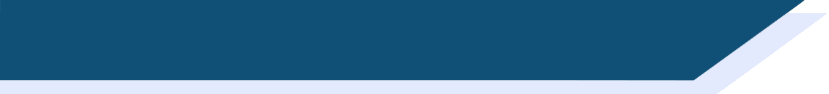 The verb avoir. ‘You’ have …
Remember, the verb avoir is French for have.
avoir		to have/having
		j’ ai 			I have
		il a			he has
		elle a		she has

	To say ‘you have’, use ‘tu as’: 	
		tu as		you have
Do not say the final ‘s’. 
SILENT FINAL CONSONANT
J’ ai un chien.	 I have a dog
		Elle a un chien.	 She has a dog
		Tu as un chien.	 You have a dog
Stephen Owen & Emma Marsden
[Speaker Notes: The first and third person singular forms (I and she/he) have been introduced in the previous lessons. 
We are now introducing the second person singular (tu  - you) form.
Remind them of the silent final consonant. Ask them to repeat ‘as’.
There will be opportunities later to talk about the differences between tu and vous. For now, ‘tu’ is being introduced and practised as the word for ‘you’.
Model these words and ask the class to repeat]
Je ou tu ?
Lire
Talking about what ‘you’ have
lire
Stephen Owen
[Speaker Notes: Learners use the verb form ai or as to determine whether each item is part of a statement about what I have (‘j’ ai ...) or ‘what you have’ (‘tu as...’). 
In indicating this via the columns on the response sheet on the next slide, they also write the English translation of each item.
This activity uses the Week 4 vocabulary set, plus a few items from the previous week (in italics below).

N.B. Response grid on following slide.

Vocabulary
un [3], une [3], vélo [4594], ordinateur [2201], machine [1294], voiture [881], cher [803], moderne [1239], puissant [1229], rapide [672], chien [1744], règle [488], chambre [633], portable [4002]
Source: Londsale, D., & Le Bras, Y.  (2009). A Frequency Dictionary of French: Core vocabulary for learners London: Routledge.]
Écris en anglais!
lire
bike
computer
machine
car
ruler
bedroom
dog
mobile phone
Stephen Owen
Parler
parler
You are speaking to your friend on the telephone. 
Tell him/her what you have, and ask what he/she has.
S/he will also ask you.
Take it in turns to ask one question at a time. Partner A starts.
A
When asked, say you have these:
Ask your friend if s/he has these (circle the ones s/he has):
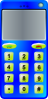 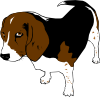 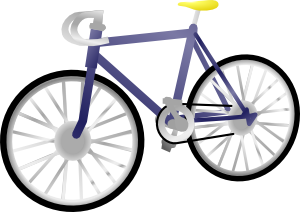 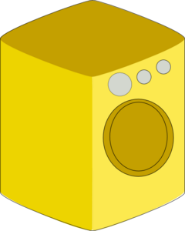 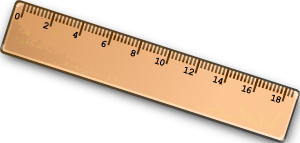 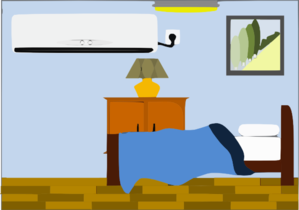 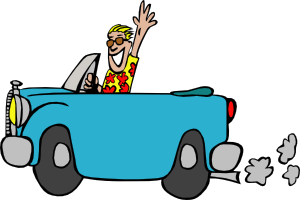 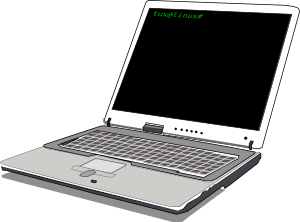 Stephen Owen & Emma Marsden
[Speaker Notes: Pairwork. To be copied with the next slide for partners A and B. 
Check the learners remember how to say ‘you have’ . Then check they know how to ask it as a question -> ‘do you have’ = tu as ? 
Remind them about raising the pitch of their voice. 

In fact, both partners have all of the items about which they are to be asked – however, they will not know this at the outset! This avoids the problem of needing to express the negative, which has not yet been covered.
Check they remember how to say ‘I have’ -> J’ai. Many learners will just say ‘oui’ and ‘non’, which is also fine as this is most natural in conversation. 

Extension: Ask learners to also add an adjective when they reply. Their partner has to make a note in English about this on their sheet next to each image. 

Extension: In whole class, the teacher asks individuals to say what they have ‘J’ai un / une…’  
Ask individuals to say what their partner has ‘Il a / Elle a  un / une  …’ This revises grammar from previous lessons.]
Parler
You are speaking to your friend on the telephone. 
Tell him/her what you have, and ask what he/she has.
S/he will also ask you.
Take it in turns to ask one question at a time. Partner A starts.
parler
B
Ask your friend if s/he has these (circle the ones s/he has):
When asked, say you have these:
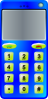 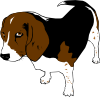 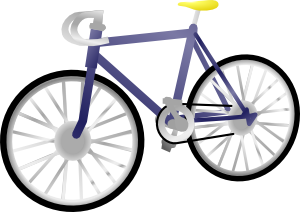 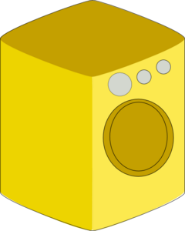 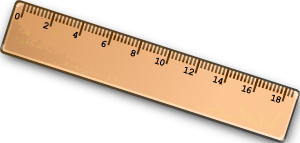 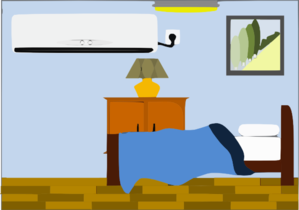 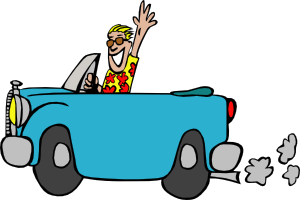 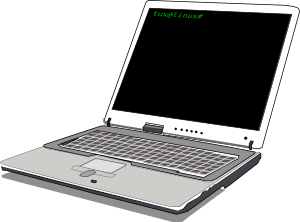 Stephen Owen & Emma Marsden
Translate the following sentences into French. 
Remember to agree adjectives for feminine nouns
écrire
Écris en français!
1. I have a powerful car.
J’ ai une voiture puissante.
2. You have an expensive computer.
Tu as un ordinateur cher.
3. I have a modern bike.
J’ ai un vélo moderne.
4. You have a fast machine.
Tu as une machine rapide.
Stephen Owen & Emma Marsden
[Speaker Notes: This task brings together a lot of knowledge introduced and practised over the last two or three lessons:
j’ai and tu as, 
vocabulary knowledge,
order of nouns & adjectives,
indefinite articles (un/une), 
adjective agreement.
You could remind them of those as ‘things to remember’ , before they begin. 
Give the learners time and ensure that they have done the first two or three correctly before letting them do more. 
There are more challenging items on the next slide. 

Vocabulary 
vélo [4594], ordinateur [2201], machine [1294], voiture [881], cher [803], moderne [1239], puissant [1229], rapide [672]
Source: Londsale, D., & Le Bras, Y.  (2009). A Frequency Dictionary of French: Core vocabulary for learners London: Routledge.]
Translate the following sentences into French. 
Remember to agree adjectives for feminine nouns
écrire
Écris en français!
5. You have a powerful car.
Tu as une voiture puissante.
6. Do you have a modern bike?
Tu as un vélo moderne?
7. I have an expensive computer.
J’ ai un ordinateur cher.
8. Do you have a fast machine?
Tu as une machine rapide?
Stephen Owen & Emma Marsden
[Speaker Notes: These are extension items which require learners to remember that ‘do you’ does not have a direct translation equivalent in French. 
Learners are expected to simply put a question mark at the end of the sentence. 

Vocabulary 
vélo [4594], ordinateur [2201], machine [1294], voiture [881], cher [803], moderne [1239], puissant [1229], rapide [672]
Source: Londsale, D., & Le Bras, Y.  (2009). A Frequency Dictionary of French: Core vocabulary for learners London: Routledge.]